JUVENILE JUSTICE (CARE AND PROTECTION OF CHILDREN) ACT, 2000 Rajasthan Juvenile Justice (Care and Protection of Children) Rules, 2011
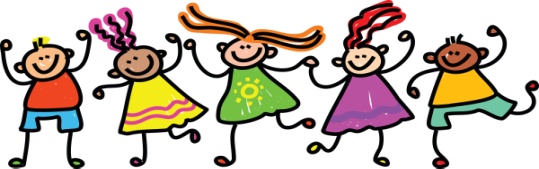 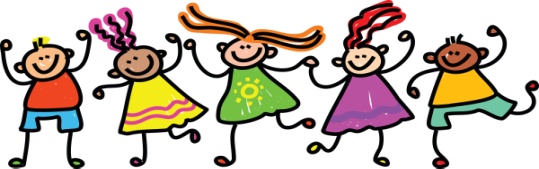 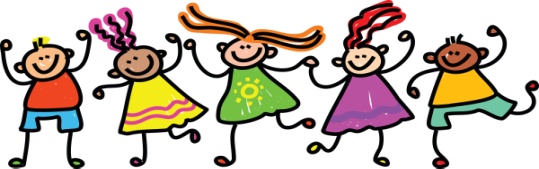 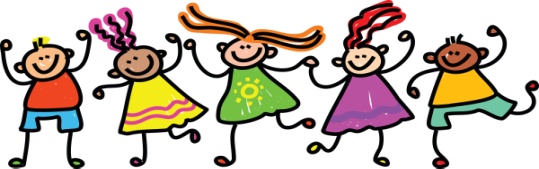 PART 1: 


APPREHENSION PROCEEDINGS 
&
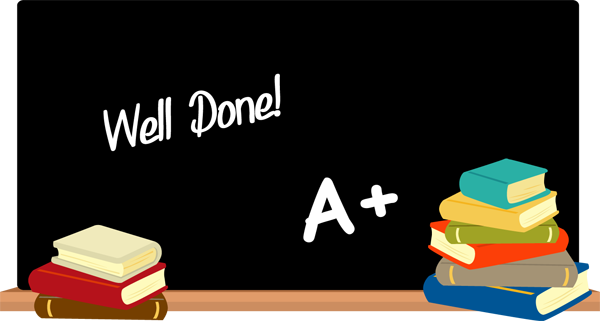 SPECIAL JUVENILE POLICE UNIT
SPECIAL JUVENILE POLICE UNIT
An officer of the rank of not less than Inspector General of Police (IGP) to act as Nodal Officer to coordinate and upgrade role of Police in issues pertaining to Juvenile. [Rule 84 (10)]
In every district and city there should be a 'Special Juvenile Police Unit' (SJPU) to handle juvenile to be constituted within 4 months of the notification of the Rules i.e. by 26.2.2008. [Section 63(3) r/w Rule 84(1)]
Superintendent of Police of district to head SJPU and oversee its functioning. [Rule 84 (9)]
SJPU shall consist of Juvenile or Child Welfare Officer (JCWO) of the rank of Police Inspector and two paid social workers one of whom shall be a woman. [Rule 84 (1)]
In every police station at least one officer, specially instructed and trained, to be designated as the JCWO to deal with juvenile. [Section 63(2)(3) r/w Rule 84 (3)]
List of designated JCWO and members of SJPU with contact details to be prominently displayed in every police station. [Rule 11 (4)]
SJPU to seek assistance from NGOs, Panchayat & Gramshabhas and Residents Welfare Associations. [Rule 84 (7) (8)]
Central and State Government to monitor establishment and functioning of SJPU. [Rule 64(1)]
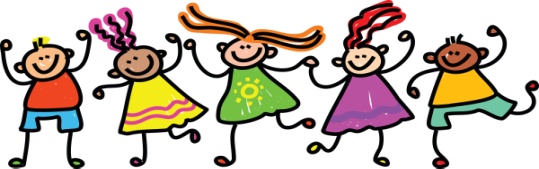 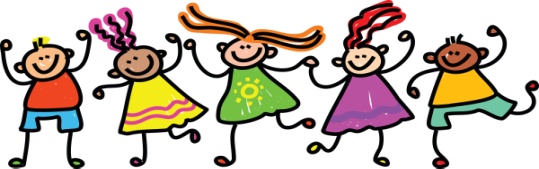 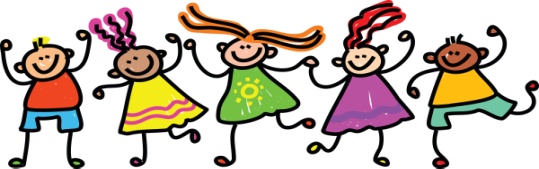 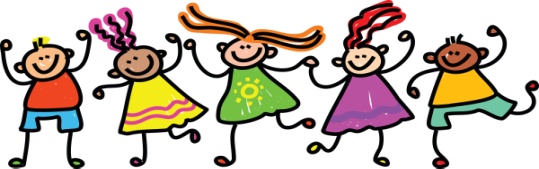 APPREHENSION/ARREST
In case of petty offences (punishable with fine upto Rs.1000/- only), the police may dispose off the case at the police station itself. [Rule 13(2) (d)]

In case of non serious offences (punishable with imprisonment upto 7 years) juvenile can be apprehended only if it is "necessary in the interest of the juvenile". [Rule 11(7)(9)]

In case of serious offence (punishable with imprisonment for more than 7 years) juvenile can be apprehended. [Rule 11 (7)]
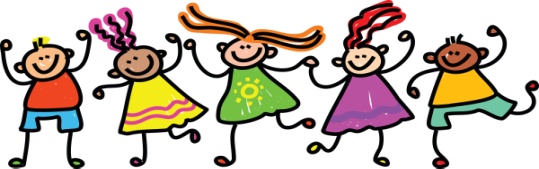 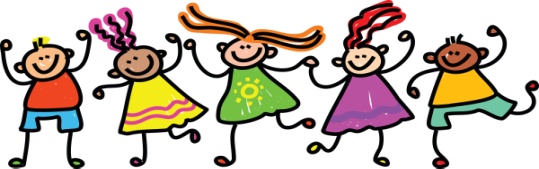 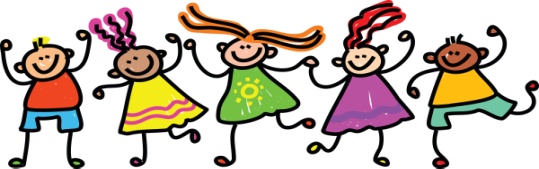 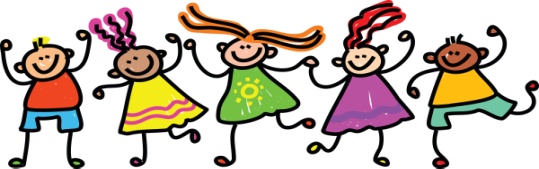 DUTIES OF POLICE UPON APPREHENSION
Upon apprehension of a juvenile, the police shall not:
(i) Hand-cuff, chain or otherwise fetter the juvenile; [Rule 76]
(ii) Send the juvenile to police lock up or jail; [Section 10(1) proviso r/w Rule 11 (3)]
Inform the designated JCWO of the nearest police station to take charge of the juvenile and matter; [Section 10 (1) r/w Rule 11(1)(a)]
Inform the parents/guardian about apprehension of the juvenile, address of the Board and date and time of production; [Section 13 (a) r/w Rule 11 (1)(b)]
Explain to the parents/guardian about the possible need of personal bond/surety; [Section 50 (2) Cr.P.C.]
Give copy of police report to the parents/guardian free of cost; [Section 50 (1) r/w section 50A (1) & 207 Cr.P.C]
Ask the parents/guardian to bring documents regarding age of juvenile;
Inform the Probation Officer; [Section 13 (b) r/w Rule 11 (1)(c)]
Be responsible for the safety, food and basic amenities during the period of apprehension; [Rule 11 (13)]
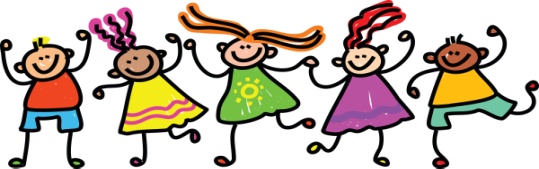 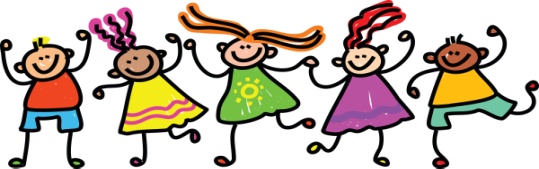 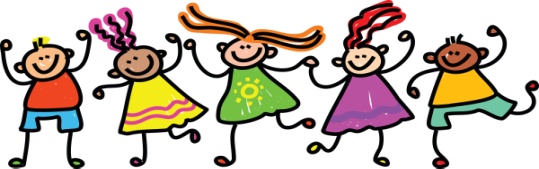 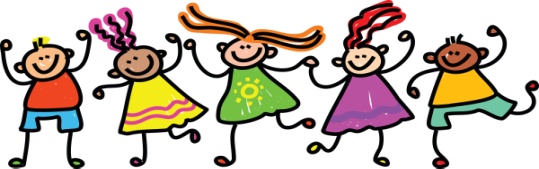 PART 2:
  POST-APPREHENSION & FIRST PRODUCTION PROCEEDINGS
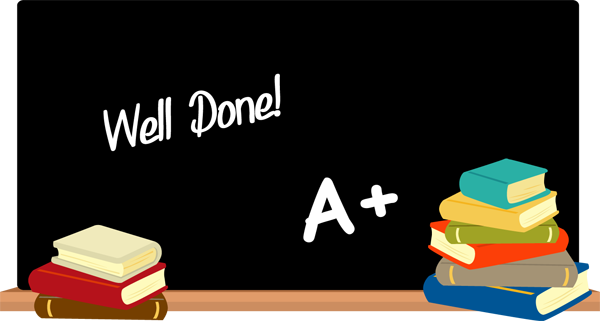 DUTIES OF POLICE AFTER APPREHENSION
Record social background of the juvenile and circumstances of apprehension in the case diary and forward to the Board; [Rule 11 (6)]
Produce before the Board within 24 hours of apprehension; [Section 10 r/w Rule 11 (2)] and in case the Board is not sitting, the juvenile shall be produced before a single member of the Board, who is empowered to pass all orders except final disposal; [Sec. 5(2) r/w Rule 11 (10)]
In case of apprehension apparently in the interest of juvenile, the police shall make a report to the Board for transferring the child to the Child Welfare Committee. [Rule 11 (8) r/w Rule 13 (1)(b)]
In case of non–serious offence, no FIR or charge–sheet is required. Police may record the information regarding the alleged incident in General Diary. A social background report, circumstances of apprehension and offence shall be submitted to the Board before the first hearing. [Rule 11 (11)]
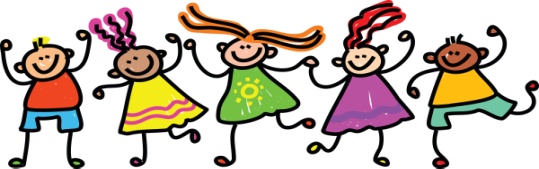 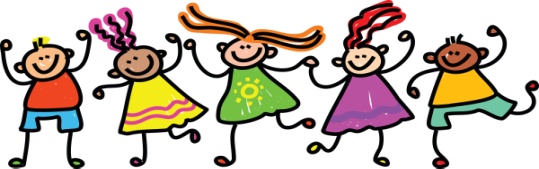 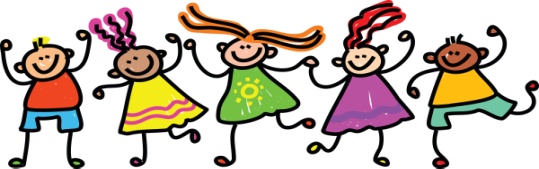 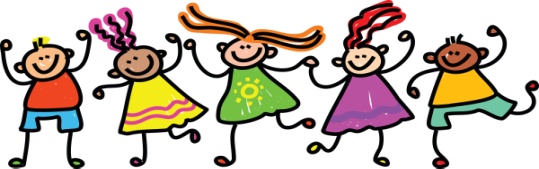 DUTY OF PROBATION OFFICER
Upon receipt of information of apprehension of juvenile, Probation Officer shall obtain details regarding antecedents and family background of the juvenile and other material circumstances likely to be of assistance to the Board for making the inquiry. [Section 13 (b) and Rule 11 (1) (c)]
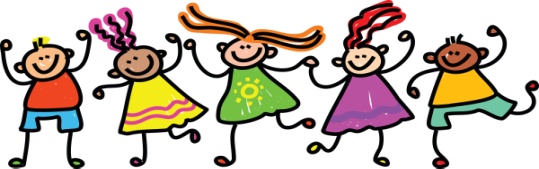 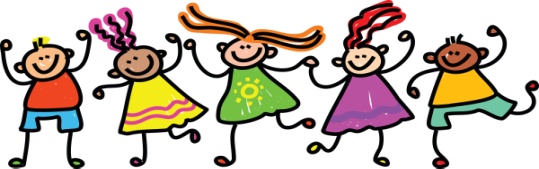 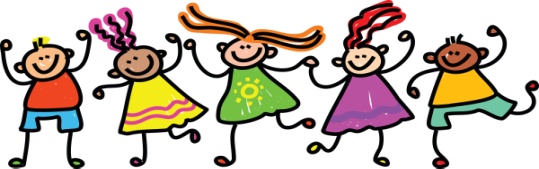 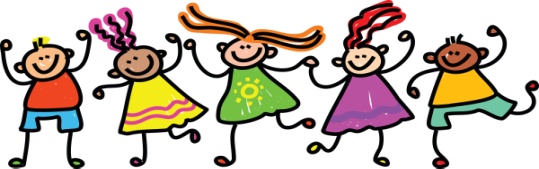 DUTIES OF BOARD
The Board shall make sure that the parents / guardian have been -
Supplied with copy of police report by the concerned police officer or JCWO before or on the day of production of the juvenile in the Board;
Informed about apprehension of the Juvenile and production before the Board;
Informed about the possible need of personal bond/surety in the event of bail be granted and the provision relating to bonds in Chapter 33 Cr.PC shall apply.[Section 50 & 65 r/w section 50A Cr.PC]
The Board shall ensure that the police has informed the probation officer about the apprehension of the Juvenile for the purpose of obtaining information of the background of the juvenile and other necessary material circumstances. [Section 13 (b) r/w Rule 11 (1)(c)]
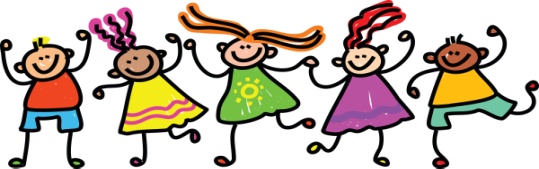 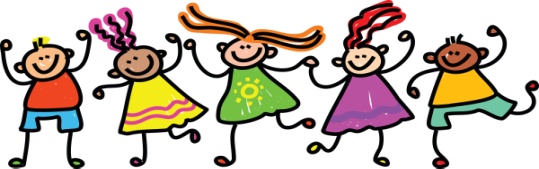 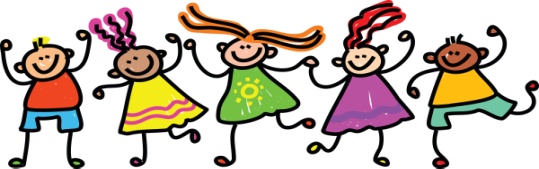 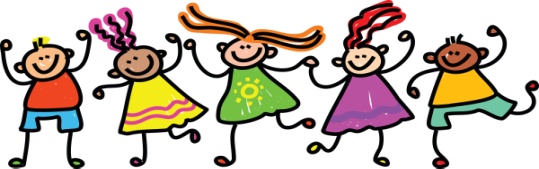 DUTIES OF VOLUNTARY ORGANISATIONS /PROTECTION AGENCIES
Voluntary organizations which are in a position to provide the services of probation, counseling, case work, a safe place and also associate with the Police may be recognized as protection agencies by the State Government. [Rule 11(12)]

Such protection agencies may assist the Police/SJPU -
at the time of apprehension,
in preparation of the report containing social background of the juvenile, circumstances of apprehension and the alleged offence, 
in taking charge of the juvenile until production before the Board, and
in actual production before the Board within twenty-four hours. [Rule 11 (12) r/w Section 10]
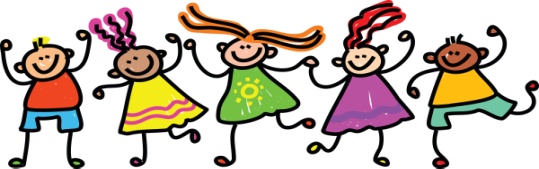 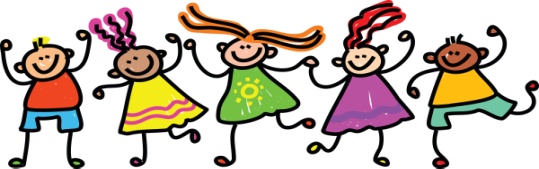 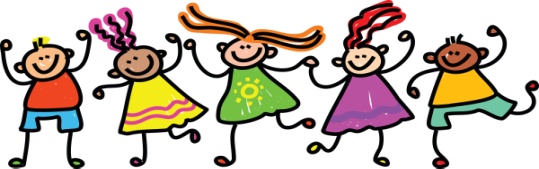 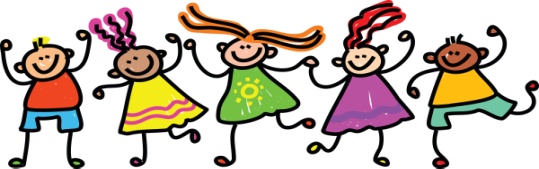 OTHER IMPORTANT DUTIES OF POLICE
INVESTIGATION: 
The police shall complete the investigation at the earliest having regard to the requirement of the Act to complete the inquiry by the Board within 4 months. [proviso to section 14 (1)]
The police shall attend the Board proceedings in plain clothes and shall not wear police uniform except at the time of arrest. [Rule 75]

ABUSE/ILLTREATMNT/TORTURE
SJPU to act as watch-dog against cruelty, abuse and exploitation of juvenile. [Rule 84(5)]
Police Officer if found guilty of torturing a child, is liable to be removed from service besides being prosecuted under section 23 of the Act. [Rule 84 (11)]

ESCAPE: 
In case of escape, police may trace the juvenile and send him back. No proceeding for such escape can be initiated against the juvenile. [Section 22, Rule 18(2)(a)] 
Police to accompany the juvenile for restoring him back to the family. [Rule 65(4)]
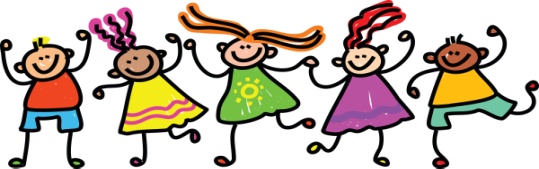 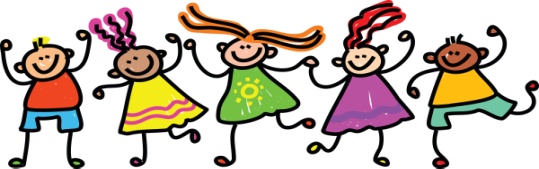 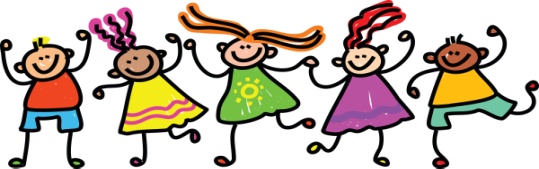 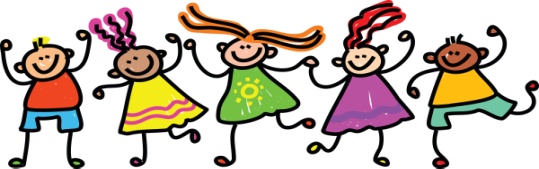 FIRST PRODUCTION BEFORE THE BOARD
Juvenile must be produce before the Board within 24 hours of apprehension; [Section 10 r/w Rule 11 (2)]

On production of juvenile, the Board shall pass the following order in the first summary inquiry on the same day, namely:-
(i) Dispose of the case, if the evidence of his conflict with law appears to be unfounded or where the juvenile is involved in trivial law breaking; or [Rule 13(1)(a)]
(ii) Transfer the juvenile to the CWC, if the police report states that the juvenile is in need of care and protection; or [Rule 13(1)(b)]
(iii) Consider release of juvenile on bail; or [Section 12]
(iv) Release the juvenile in the supervision or custody of fit persons/ institutions or Probation Officers, through an order in Form-I; or [Rule 13 (1) (c)]
(v) Detain the juvenile in an Observation Home or fit institution pending inquiry, only in cases of juvenile's involvement in serious offences as per order in Form-II; [Rule 13 (1)(d)]

The Board has to satisfy that the juvenile has not been subjected to any ill-treatment by the police or lawyer or probation officer. [Rule 13 (2) (a)]

The Board shall ensure that the police has informed the probation officer about the apprehension of the Juvenile for the purpose of obtaining information of the background of the juvenile and other necessary material circumstances. [Section 13 (b) r/w Rule 11 (1)(c)]
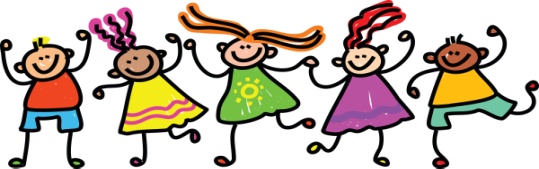 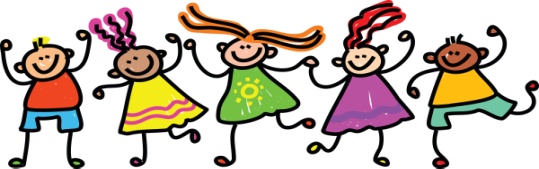 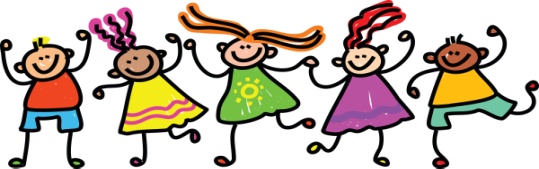 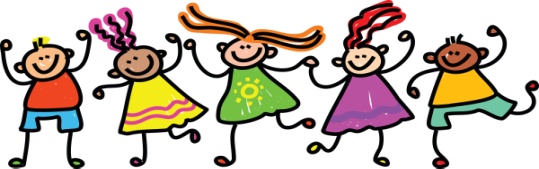 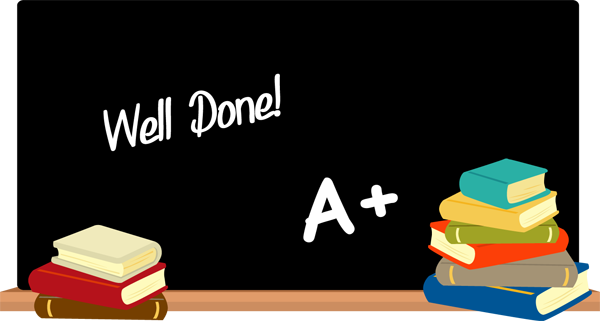 PART 3:
  RIGHT TO 
LEGAL AID
RIGHT TO LEGAL AID
Every child who has to file or defend a case is entitled to free legal services under Legal Services Authority Act, 1987. [Section 12(1)(c) of Legal Services Authority Act,1987]

The Board shall ensure free legal services to all juvenile through State

Legal Aid Services Authority or recognized voluntary legal services organisations or the University legal services clinics. [(Rule 14(2)(4)]

The Board may also deploy the services of the student legal services volunteers and non-governmental organisation volunteers in para-legal tasks such as contacting the parents of juveniles and gathering relevant social and rehabilitative information. [(Rule 14(5)]
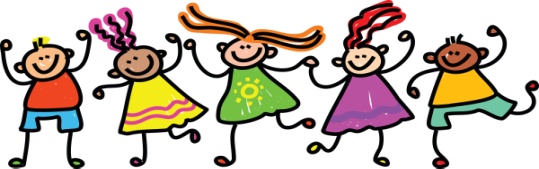 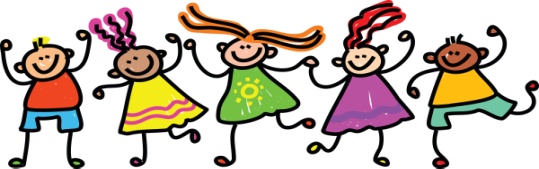 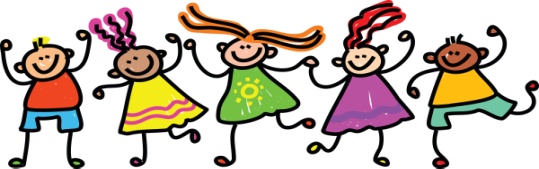 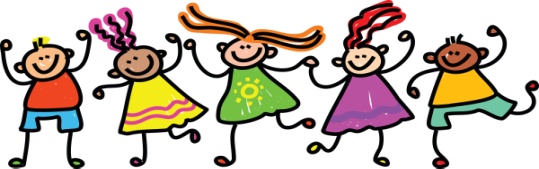 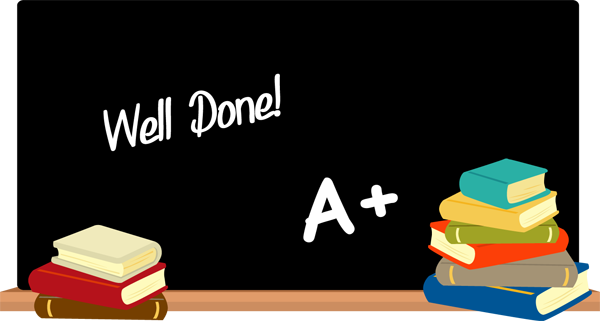 PART 4:
  AGE DETERMINATION PROCEEDINGS
RELEVANT DATE
Relevant date for determination of juvenility is the date of offence, provided person had not completed 18 years of age as on or before the date of commencement of the Act ,i.e., 01.04.2001  [section 2 (i)]

The Act was amended in 2006, inter alia, amending sections 2(l), 7A, 20 and 64 cumulative effect of which is that even if the juvenile has ceased to be so on 01.04.2001, still he will be considered as juvenile if he was below 18 years of age on the date of commission of offence.
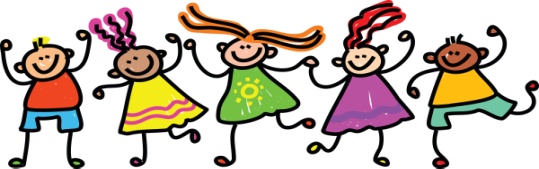 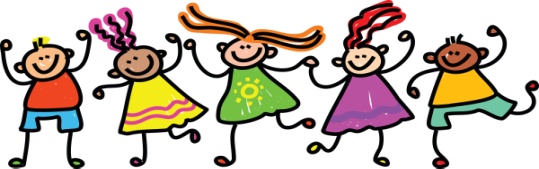 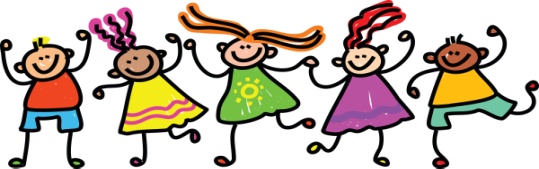 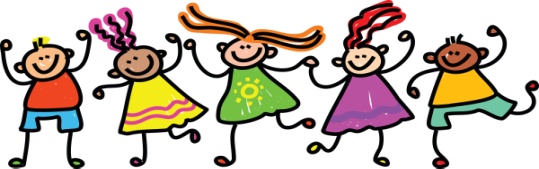 DETERMINATION BY BOARD: PRIMA FACIE OPINION
When a person is brought before a Board under any of the provisions of the Act who appears to be juvenile, the Board shall make due inquiry as to the age of that person [Section 49].
On production of a person, the Board is to decide the Juvenility or otherwise, prima facie, on the basis of physical appearance or documents, if available, and send him to the Observation Home or jail. [Rule 12 (2)]
The Board shall determine the age of juvenile within a period of 30 days. [Rule 12 (1)]
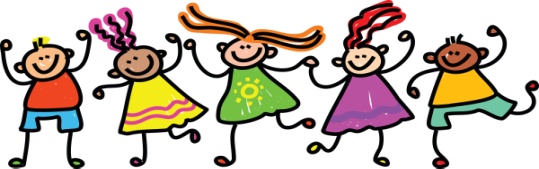 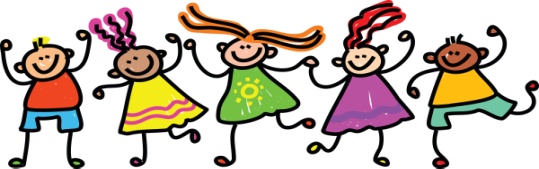 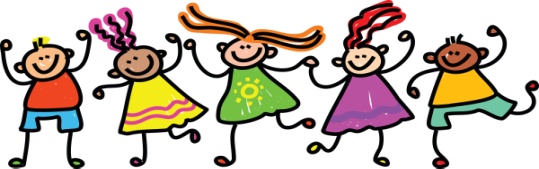 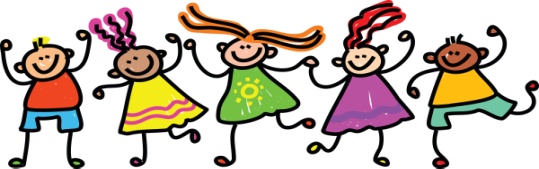 DETERMINATION BY BOARD: CONCLUSIVE INQUIRY BY BOARD
The age determination inquiry shall be conducted by the Board by seeking evidence by obtaining:

i. DOCUMENTARY EVIDENCE
matriculation or equivalent certificates;
date of birth certificate from the school;
birth certificate given by corporation or municipal authority or panchayat;

ii. MEDICAL OPINION
In the absence of aforesaid documents, the medical opinion can be sought from a Medical Board. The Board may, for reasons to be recorded, give benefit to the juvenile by considering his/her age on lower side within the margin of one year. [Rule12 (3)]

Determination by the Board as above by an order is conclusive proof of the age as regards such juvenile. [Rule12 (3)(4)]
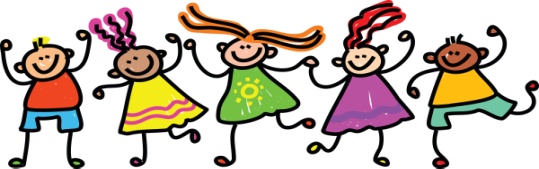 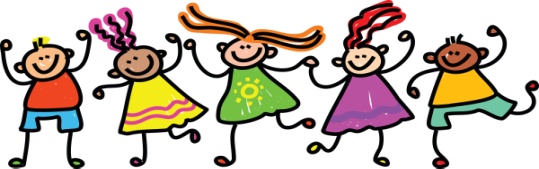 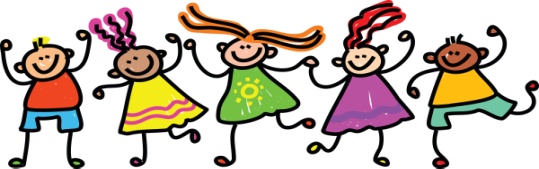 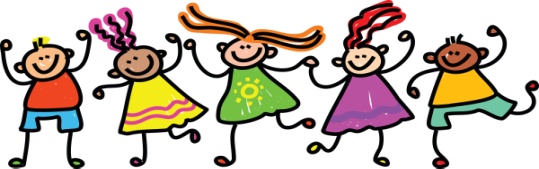 DETERMINATION BY COURT/MAGISTRATE
When a person brought before a Magistrate is a juvenile in his opinion, the magistrate shall transfer the juvenile and the record to the Board. The Board shall then hold the inquiry as if the juvenile was originally brought before it. [Section 7 r/w Rule 77]

When a claim of juvenility is raised / arises before any court at any stage even after final disposal of the case, such claim shall be decided by the Court after taking evidence in accordance with the provisions of the Act and Rule. [Section 7 A]
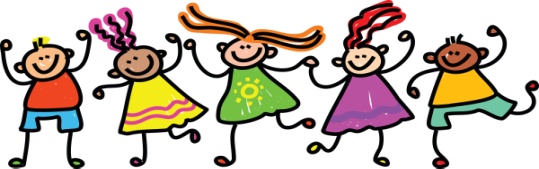 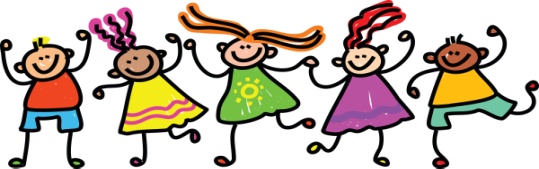 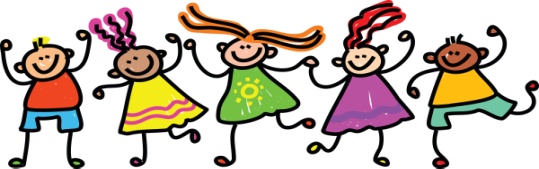 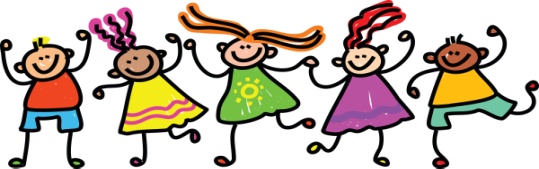 PART 5:
  SPECIAL BAIL RIGHT & 
SOCIAL INVESTIGATION REPORT
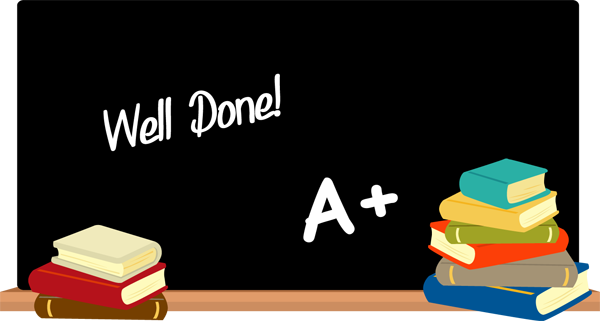 BAIL
The Board can consider bail application of the person, if it is of the prima facie opinion that the person produced is apparently a juvenile. [Section 12(1)]
Every juvenile is entitled to be released on bail, except:
(i) Release is likely to bring him into association with any known criminal, or
(ii) Expose him to moral, physical or psychological danger, or
(iii) Release would defeat the ends of justice. [Section 12 (1)]
The Board shall make sure that the parents / guardian have been informed about the possible need of personal bond/surety in the event of bail be granted and the provision relating to bonds in Chapter 33 Cr.PC shall apply.[Section 50 & 65 r/w section 50A Cr.PC]
Where juvenile is not released on bail, he shall be sent to Observation Home; [Section 12(2)]
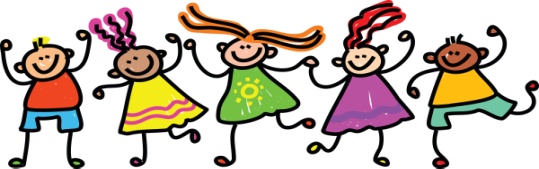 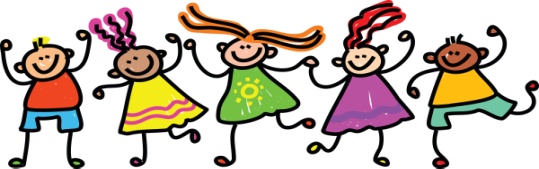 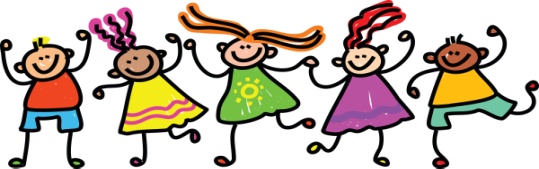 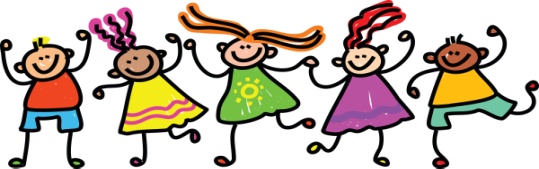 SOCIAL INVESTIGATION REPORT
Probation Officer shall prepare a Social Investigation Report (SIR) in Form IV of the Rules and submit to the Board.

SIR shall be prepared through:
Personal interview of the juvenile;
Information from the family;
Information from social agencies and other sources.

SIR shall contain:
Family history of the juvenile, i.e., education, occupation, earning etc. of parents/guardian and sibling;
Antecedents of the juvenile, like habits and interest, companion and their influence, school and/or work record, report of neighbour etc.;
Mental and physical condition of juvenile;
Opinion of experts consulted etc.
Analysis of the case including reasons for delinquency;
Recommendation and planning for dealing with juvenile 
	[Section 15(2) r/w Rule 15(2), 87 (1)(a) and Form - IV]
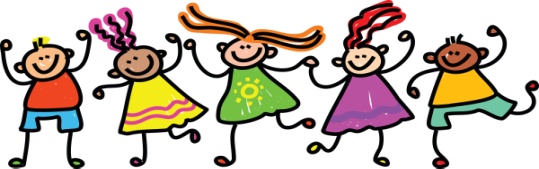 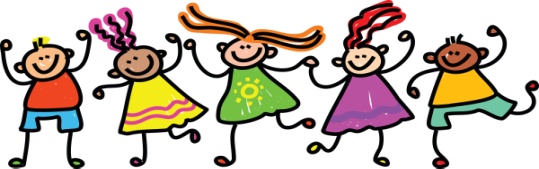 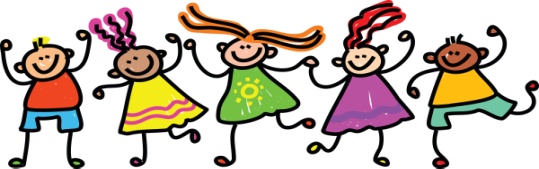 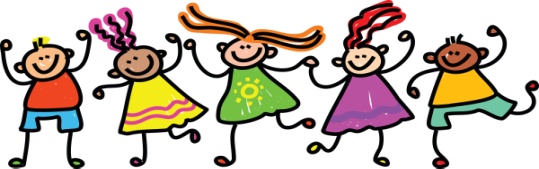 USE OF SIR BY BOARD
The Board shall notify the next date of hearing, not later than 15 days of the first summary enquiry and also seek social investigation report from the concerned Probation Officer through an order in Form-III; [Rule 13 (1)]

The Board shall take into account the Social Investigation Report prepared by Probation Officer or voluntary organization. [Section 15(2) r/w Rule 13 (5) and 15(2)]

The Board shall pass order for restoration of the juvenile after hearing the juvenile and his parents or guardian, as well as on the report of the Probation Officers. In case of girl, the juvenile shall be accompanied by a female escort. When a juvenile expresses his unwillingness to be restored back to the family; the Board shall not coerce him to go back to the family, particularly if the Social Investigation Report establishes that restoration to the family may not be in the best interest of the juvenile. [Rule 65]
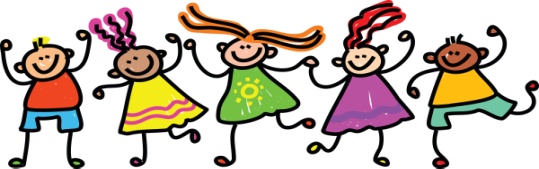 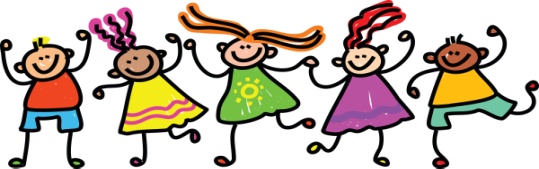 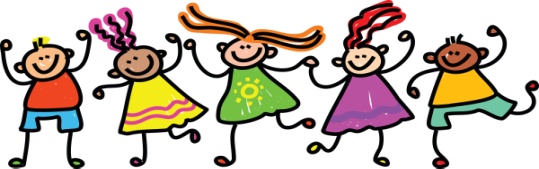 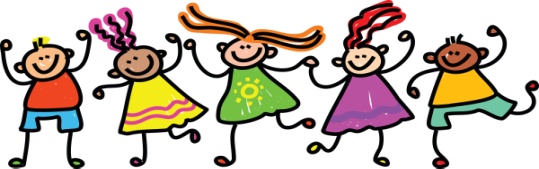 SIR THROUGH VOLUNTARY ORGANISATION
Social investigation of the juvenile through personal interview and from the family, social agencies and other sources on receipt of information from the Police or otherwise about apprehension of a juvenile under section 13 of the Act. The SIR shall contain such material circumstances, as may be necessary and submit in Form IV to the Board as early as possible. [Rule 87 (1) (a) r/w 87 (2)]
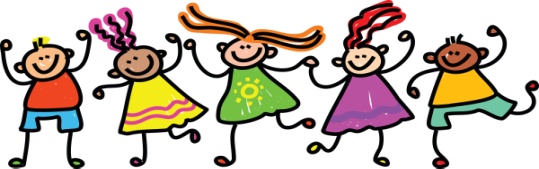 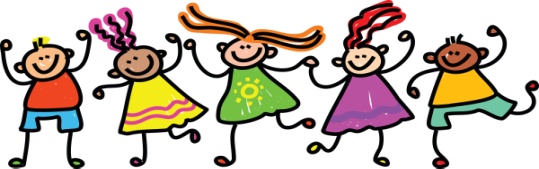 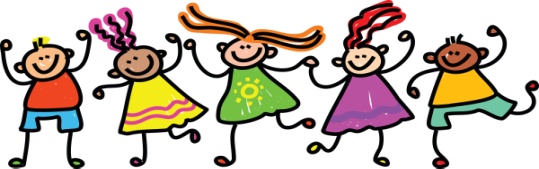 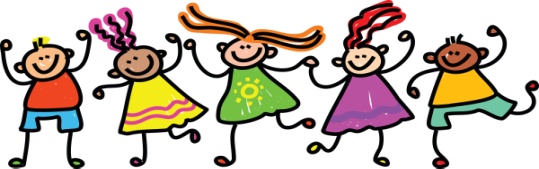 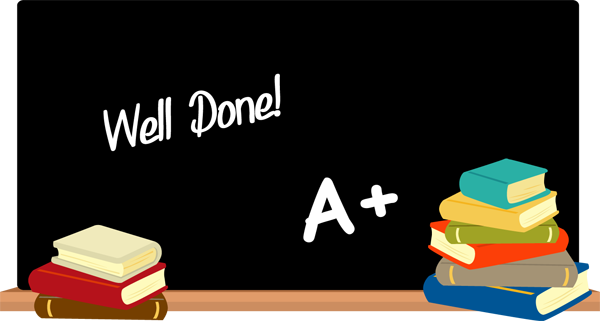 PART 6:
 PROCEDURE BY JUVENILE JUSTICE BOARD
PROCEDURE VIS-A-VIS OFFENCE
"Petty offences" may be disposed off by the Board through summary proceedings or inquiry. [Rule 13 (2) (d)]
The Board shall follow the procedure of trial in summons cases, as far as may be, in inquiry pertaining to non-serious offences (punishable with imprisonment upto 7 years). [Section 54(1) r/w Rule 13 (2) (d)]
The Board shall follow the procedure of trial in summons cases in inquiry pertaining to serious offences (punishable with imprisonment of more than 7 years for adults). [Section 54(1) r/w Rule 13 (2) (d) (e)]
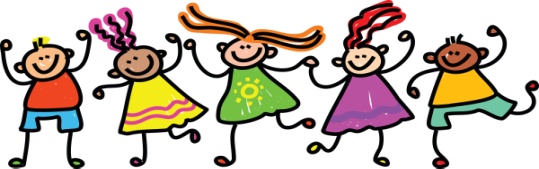 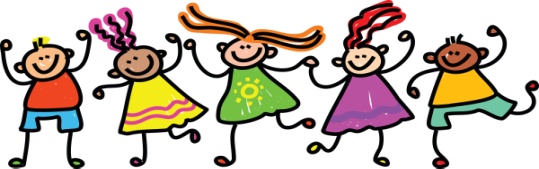 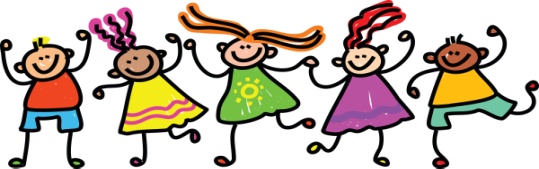 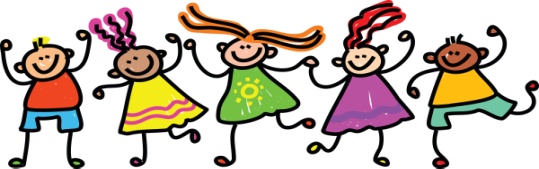 CONDUCT OF PROCEEDINGS
The Board has to conduct the proceedings in a child friendly atmosphere [Rule 13 (2) (b) & 13(4)].
The Board may require any parent or guardian to be present at any proceeding. [Section 46]
The Board may dispense with attendance of the juvenile, if it is not essential for the purpose of inquiry. [Section 47]
The inquiry shall be conducted in the spirit of non-adversarial proceedings. [Rule 13 (3) r/w Rule 14 (1)]
The Board shall proceed with the presumptions that favour the juvenile's right to be restored. [Rules 13 (3)]
The Board may use the powers of questioning witnesses conferred by section 165 of the Indian Evidence Act, 1872 [Rule 13 (3)]
The Board may take into account the report of the police containing circumstances of apprehension and offence alleged to have been committed. [Rule 13 (5)]
Inquiry shall be continued by the Board even if the juvenile ceases to be a child during the pendency of the inquiry and orders may be passed as if he is a juvenile. [Section 3]
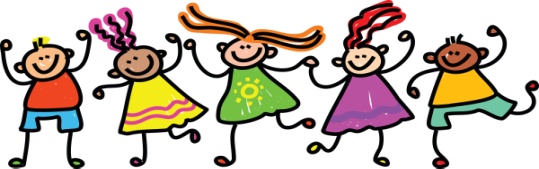 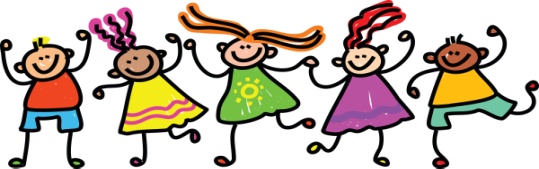 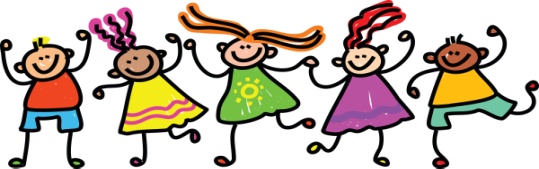 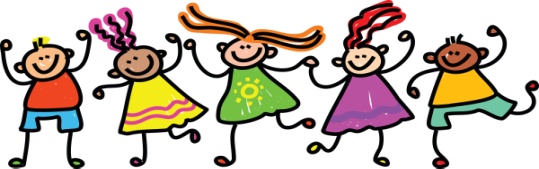 RIGHTS OF JUVENILES
Every juvenile shall be given the opportunity to be heard and participate in his inquiry. [Rule 13 (2) (c)] The Board shall ensure grant of free legal aid and right to counsel. [Rule 14]
No juvenile shall be charged with or tried for any offence together with an adult. [Section 18]
No proceeding shall be instituted and no order shall be passed against juvenile regarding security for keeping peace and good behaviour under Chapter VIII Cr.P.C. [Section 17]
Use of accusatory words, such as, arrest, remand, accused, charge sheet, trial, prosecution, warrant, summons, conviction, inmate, delinquent, neglected, custody or jail is prohibited. [Rule 3 (VIII)]
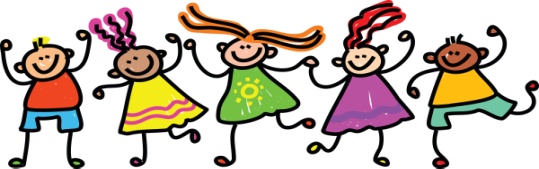 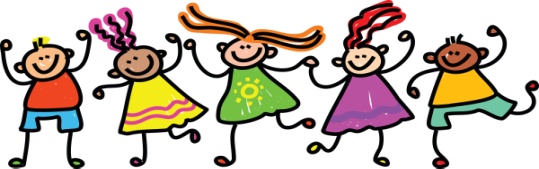 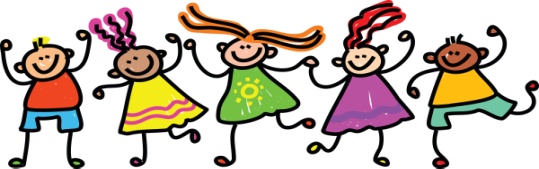 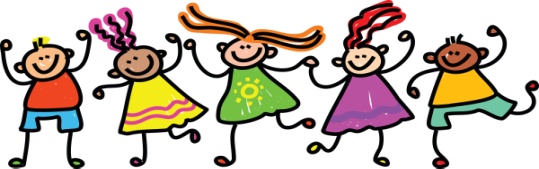 PERIOD OF INQUIRY
The inquiry to be completed within a period of 4 months after the first summary inquiry unless extended for reasons in writing. [Proviso to Section 14 (1) r/w Rule 13 (6) and Rule 15 (1)]
The period of inquiry may be extended by 2 months in the following exceptional cases:
cases involving trans-national criminality; or
large number of accused; or
inordinate delay in production of witnesses [Rule 13(6)]
Delay beyond 4 to 6 months leads to the termination of proceedings in non-serious offences. [Rule 13 (7)]
Delay beyond six months in serious offence has to be reported by the Board to the CJM/CMM stating the reason for delay and steps taken. [Rule 13 (8)]
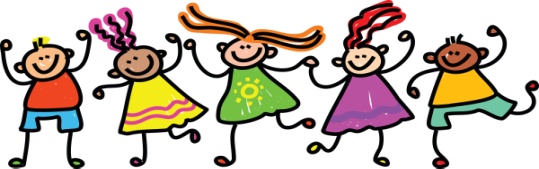 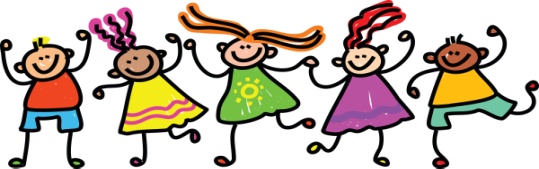 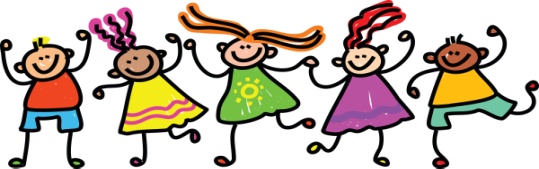 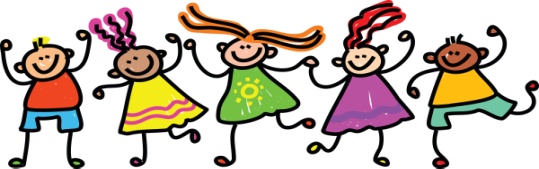 JUVENILE OUTSIDE JURISDICTION
In the case of a juvenile, whose ordinary place of residence lies outside the jurisdiction, the Board may send the juvenile back to his ordinary place of residence if such transfer is in the best interest of the juvenile. However, such order can be passed only after the completion of evidence and cross examination. On such transfer, the Board exercising jurisdiction over the place to which the juvenile is sent shall have the same powers in relation to the juvenile as if the original order had been passed by itself. [Section 50 r/w Rule 78 & 79]
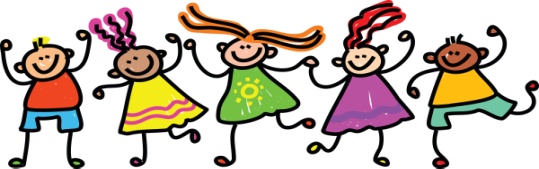 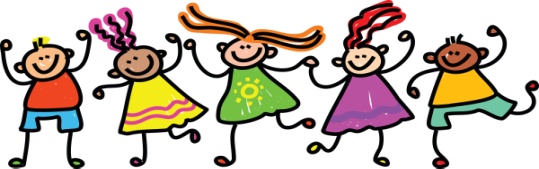 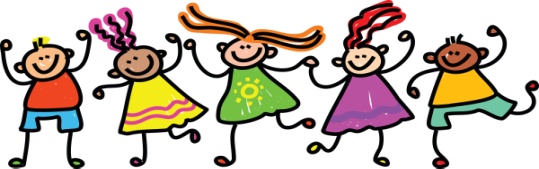 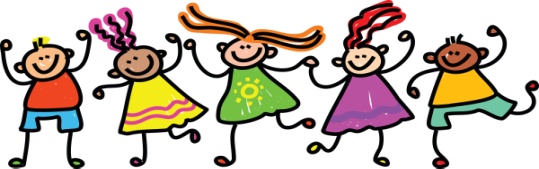 FOREIGN NATIONAL JUVENILE
Any juvenile, who is a foreign national and who has lost contact with his family shall be entitled for protection and he shall be repatriated, at the earliest, to the country of his origin in co-ordination with the respective Embassy or High Commission. During the pendency of the order of repatriation, the juvenile shall be sent to an Observation Home. The Board shall keep the Ministry of External Affairs informed about repatriation of every juvenile of foreign nationality. [Rule 79 (4) (5) (6)]
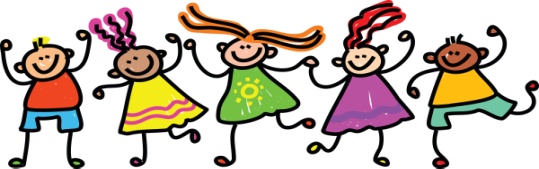 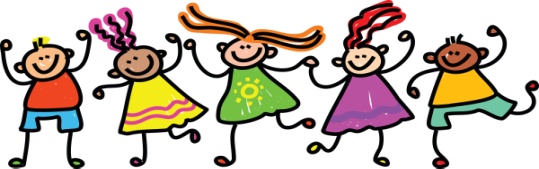 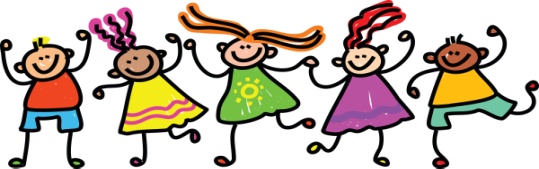 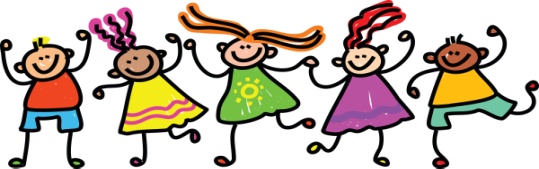 FINAL ORDER BY BOARD
The Board, if satisfied that a juvenile has committed an offence, may pass one of the following orders:
(i) Allow the juvenile to go home after advice or admonition and counselling to parent/ guardian and juvenile; [Section 15(1)(a)]
(ii) Direct the juvenile to participate in group counselling and similar activities and necessary direction may also be made to the District or State Child Protection Unit or the State Government for arranging individual counselling and group counselling; [Section 15(1)(b) r/w Rule 15(4)]
(iii) Order the juvenile to perform community service that is not degrading and dehumanizing and necessary direction may also be made to the District or State Child Protection Unit or the State Government for arranging community service which may include:
Cleaning a park;
Getting involved with habitat for humanity;
Serving the elderly in nursing homes;
Helping out a local fire or police department;
Helping out at a local hospital or nursing home; and
Serving disabled children. [Section 15(1)(c) r/w Rule 2(e)and 15(4)];
(iv) Order the parent or the juvenile himself to pay fine, if he is over 14 years of age and earns money; however, no juvenile shall be committed to prison in default of payment of fine. [Section 15(1)(d) r/w Section 16(1)];
(v) Direct the juvenile to be released on probation of good conduct and place him under the care of parent, guardian25 or other fit person26, on executing a bond in Form V, for the good behaviour and well-being of the juvenile for a maximum period of three years.
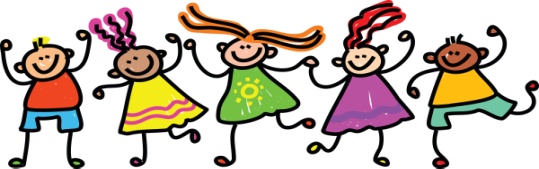 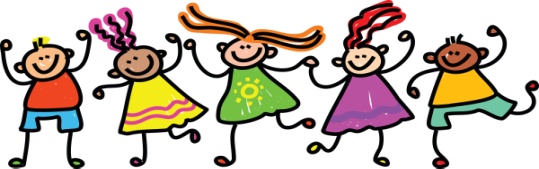 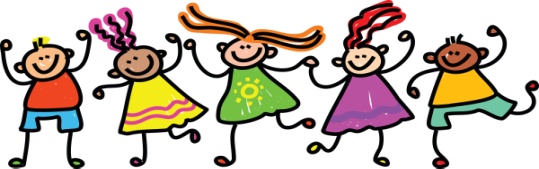 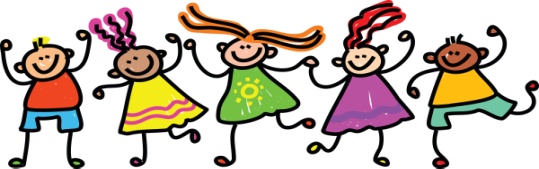 FINAL ORDER BY BOARD
(vi) Direct the juvenile to be released on probation of good conduct and placed under the care of any fit institution27 for the good behaviour and well-being of the juvenile for any period not exceeding three years, located nearest to the place of residence of the juvenile's parent or guardian. In addition, the juvenile may be placed under supervision of a Probation Officer [Section 15(1)(f), (3) & (4) r/w Rule 15(7) & (8)];
(vii) Make an order directing the juvenile to be sent to a special home for a maximum period of three years located nearest to the place of residence of the juvenile's parent or guardian. [Section 15(1)(g) r/w Rule 15(7)];
In addition, the Board may also direct;
• Furnishing of surety
• Execution of bond in Form VI by juvenile
• Juvenile shall remain under the supervision of a Probation Officer. [Section 15(1)(e), (3) & (4) r/w Rule 15(5),(6) & (8)];
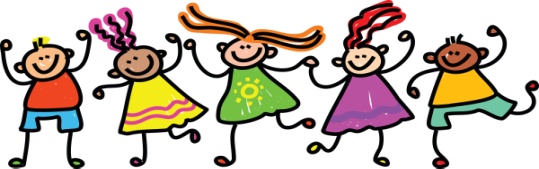 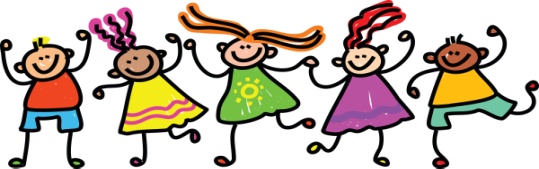 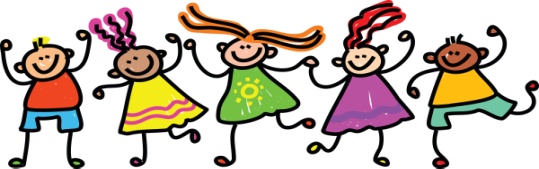 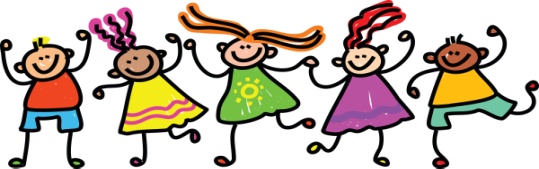 FINAL ORDER BY BOARD
All final orders shall necessarily include an individual care plan
No juvenile shall be sentenced to death or imprisonment for any term which may extend to imprisonment for life or committed to prison for default in payment of fine or furnishing security. [Section 16(1)]
Where a juvenile who has attained the age of 16 years has committed an offence and the Board is satisfied that the offence committed is of so serious in nature or that his conduct and behaviour have been such that it would not be in his interest or in the interest of other juvenile in the Special Home, the Board may order the juvenile to be kept in such place of safety and in such manner as it thinks fit and shall report the case for the order of the State Government. [Proviso to Section 16 r/w Rule 15 (11)]
The Board may direct, if necessary, the payment to be made to poor parent/guardian by the Superintendent or the Project Manager of the Home to pay such expenses for the journey of the inmate or parent/ guardian or both, from the Home to his ordinary place of residence at the time of sending the juvenile. [Section 60(2)]
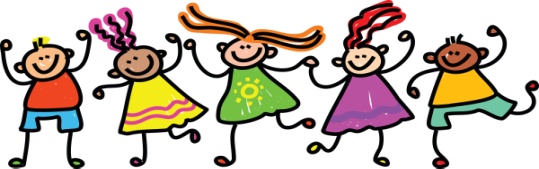 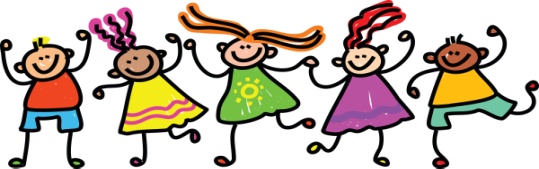 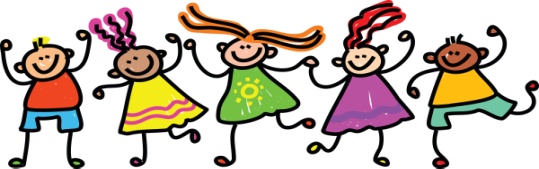 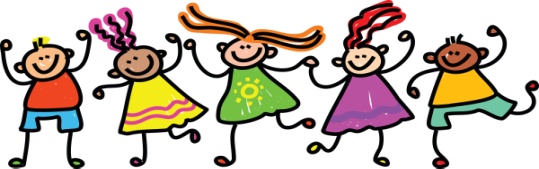 POST FINAL ORDER
A. Discharge and Transfer
The Board may discharge or transfer a juvenile from one Special Home to another keeping in view the best interest of the juvenile and his natural place of stay. [Section 56]
B. Release
The Board, on a report of a Probation Officer/Government or social worker may release a juvenile permitting him to live with his parent or guardian or of any authorised person to educate and train him for some useful trade or to look after him for rehabilitation [Section 59(1)].
C. Leave
The Board may permit any juvenile to go on leave on special occasions like examination or admission, marriage of relatives, death of kith and kin or the accident or serious illness of parent or any emergency of like nature for a maximum period of 7 days. The period of such leave shall be counted as a part of the period of stay in the institution [Section 59 (2),(3) &(4) r/w Rule 62]
D. Transfer in case of disease
When a juvenile brought before a Board, is found to be suffering from a disease requiring prolonged medical treatment or physical or mental complaint or suffering from leprosy, sexually transmitted disease, Hepatitis-B, Tuberculosis etc. or is of unsound mind, he shall be treated/sent to an appropriate place. [Section 48]
Where any juvenile kept in a special home is suffering from leprosy or is of unsound mind or is addicted to drug, the Board may order his removal to a leper asylum or hospital for treatment for the remainder of the term for which he has to stay. [Section 58 r/w Rule 61]
E. Restoration
The Board shall pass order for restoration of the juvenile after hearing the juvenile and his parents or guardian, as well as on the report of the Probation Officers. In case of girl, the juvenile shall be accompanied by a female escort. When a juvenile expresses his unwillingness to be restored back to the family; the Board shall not coerce him to go back to the family, particularly if the Social Investigation Report establishes that restoration to the family may not be in the best interest of the juvenile. [Rule 65]
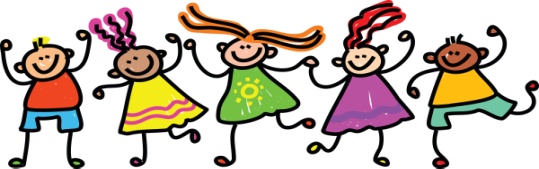 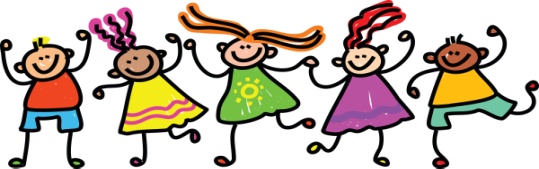 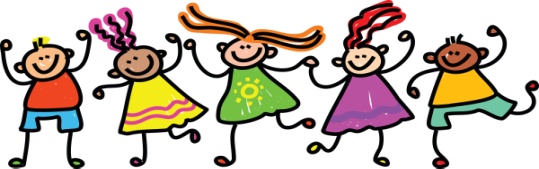 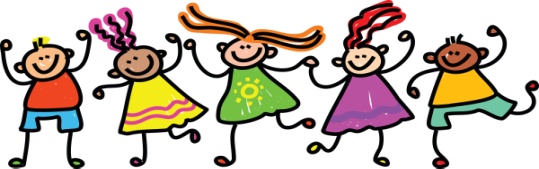 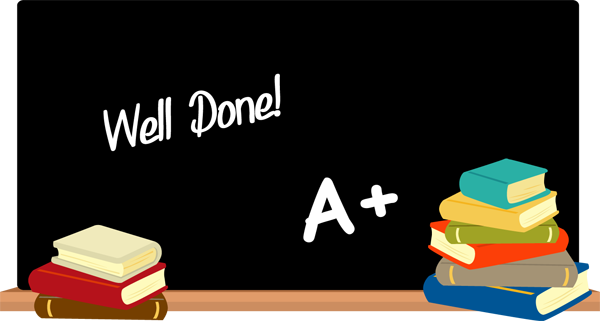 PART 7:

SUPERVISION
RELEASE OF JUVENILE ON SUPERVISION
A juvenile may be placed under the supervision of a Probation Officer by the Board; at three different stages, namely –

Bail [Section 12 (1)] – 
	On first production of juvenile, the Board has the power to release the juvenile in the supervision or custody of fit persons/ institutions or Probation Officers, through an order in Form-I; or [Rule 13 (1) (c)]
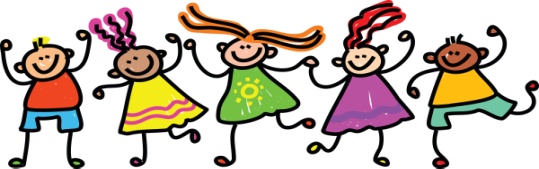 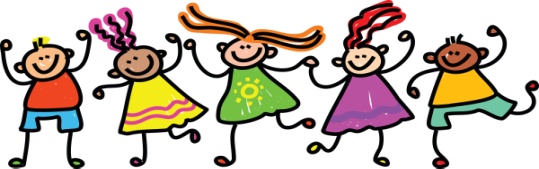 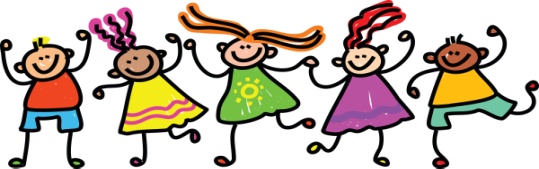 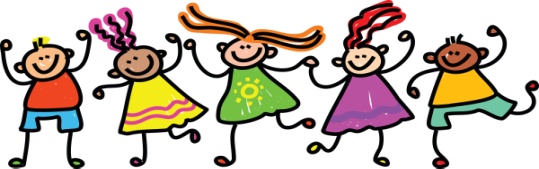 RELEASE OF JUVENILE ON SUPERVISION
Final Order [Section 15 (3) r/w Rule 15(8)]

The Board, if satisfied that a juvenile has committed an offence, may direct the juvenile to be released on probation of good conduct and placed under the care of any fit institution for the good behaviour and well-being of the juvenile for any period not exceeding three years, located nearest to the place of residence of the juvenile's parent or guardian. 
In addition, the juvenile may be placed under supervision of a Probation Officer [Section 15(1)(f), (3) & (4) r/w Rule 15(7) & (8)]
The Board may amend any order as to the institution to which a juvenile is to be sent or as to the person under whose care or supervision a juvenile is to be placed. [Section 55(1)]
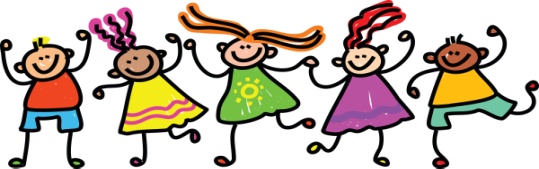 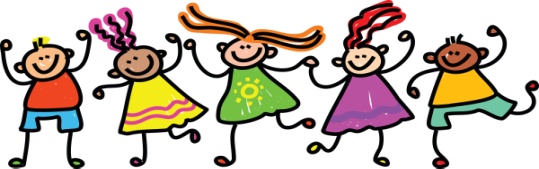 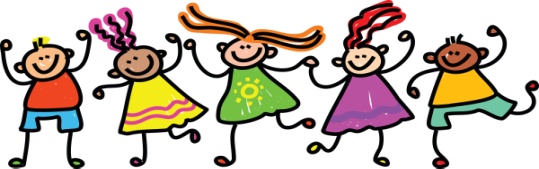 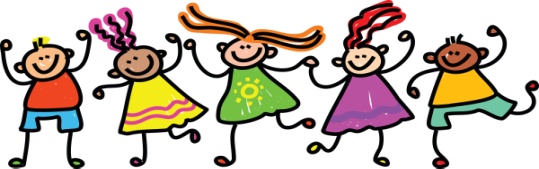 SUPERVISION INCLUDES
Assisting the juvenile to develop contacts with family and also providing assistance to family members; [Rule 87(1)(f)]
Establishing linkages with voluntary workers and organizations to facilitate rehabilitation and social reintegration of juveniles and to ensure the necessary follow-up; [Rule 87(1)(i)]
Follow-up of juveniles after their release and extending help and guidance to them; [Rule 87(1)(j)]
Visiting regularly the residence of the juvenile under their supervision and also places of employment or school attended by such juvenile and submitting fortnightly reports as prescribed in Form XXI; [Rule 87(1)(k)]
Maintaining case file and such registers as may be specified from time to time. [Rule 87(1)(m)]
If the Juvenile has not been of good behaviour, the Probation Officer shall report to the Board for appropriate orders. [Proviso to Section 15 (3)]
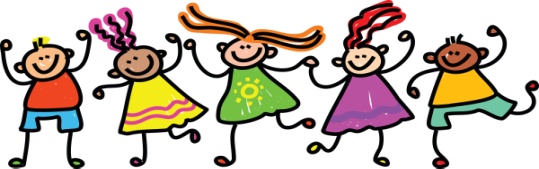 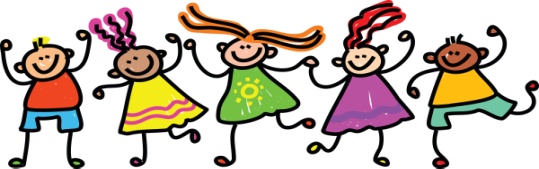 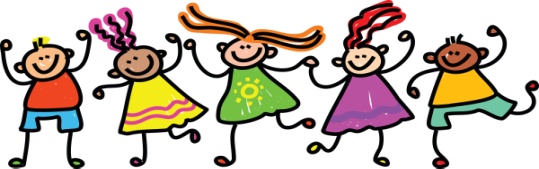 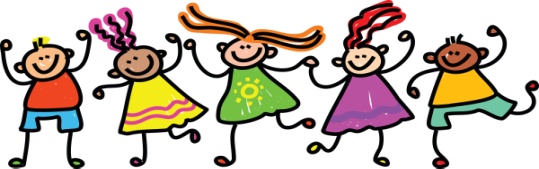 PROHIBITIONS FOR PROBATIONOFFICER
Probation Officer shall not:
employ a juvenile under his supervision for his own purposes;
take any private service;
exploit/abuse in any manner physically, sexually, or emotionally. [Rule 89]
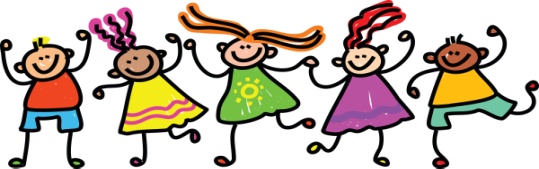 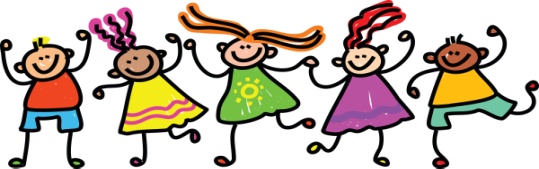 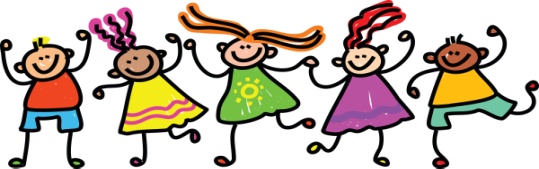 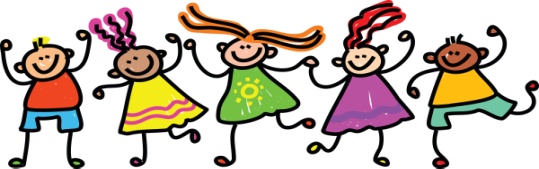 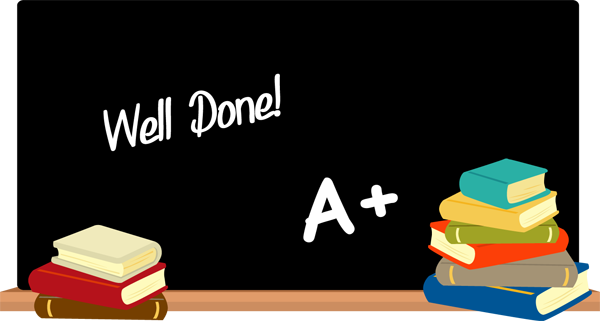 PART 8:
  INSTITUTIONALISED JUVENILE
ASSISTANCE TO INSTITUTIONALISED JUVENILE
A newly admitted juvenile to an Institution may be allotted a Probation Officer as a Case Worker. [Rule 50 (2)]
As soon as Probation Officer is allotted a juvenile on his admission to an institution, he shall assist the juvenile in the following ways:
Communicate with family/guardian of juvenile and also provide assistance to family members; [Rule 87 (1) (f)]
Attend Board proceedings and submit reports, as and when required; [Rule 87 (1) (b)]
Clarify problems of Juvenile and deal with their difficulties in institutional life. [Rule 87 (1) (c)]
Participate in the orientation, monitoring, education, vocational and rehabilitation programmes of the juvenile. [Rule 87 (1) (d)]
Establish co-operation and understanding between the juvenile and the Officer- in-charge. [Rule 87 (1) (e)]
Accompany juveniles, where-ever possible, from the office of the Board to Observation/Special Home. [Rule 87 (1) (l)]
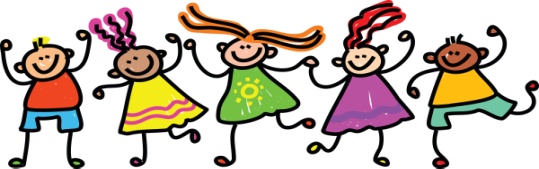 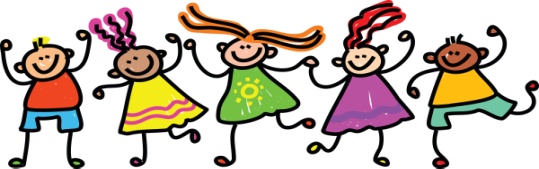 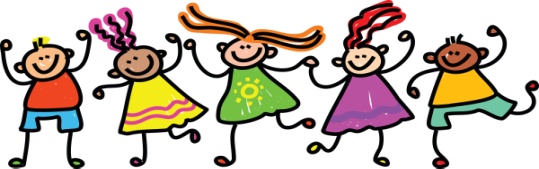 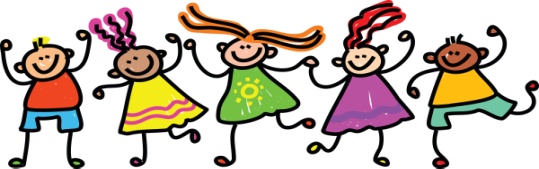 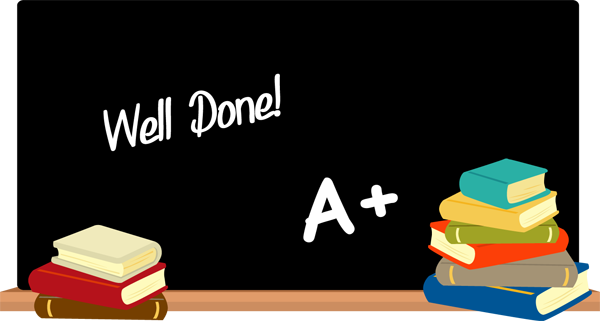 THANK YOU!!!